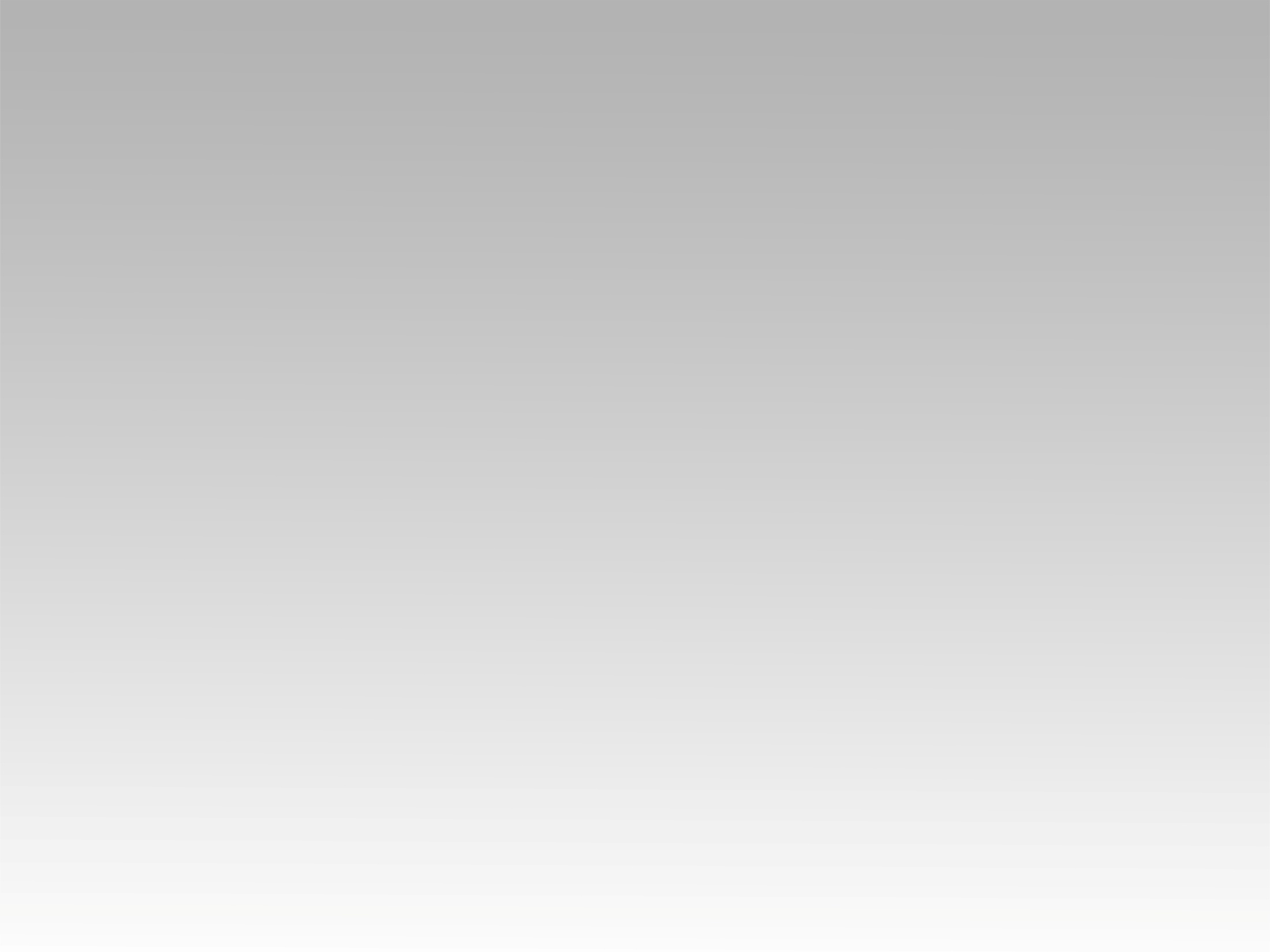 ترنيمة 
أنا بعلن حُبي ليك
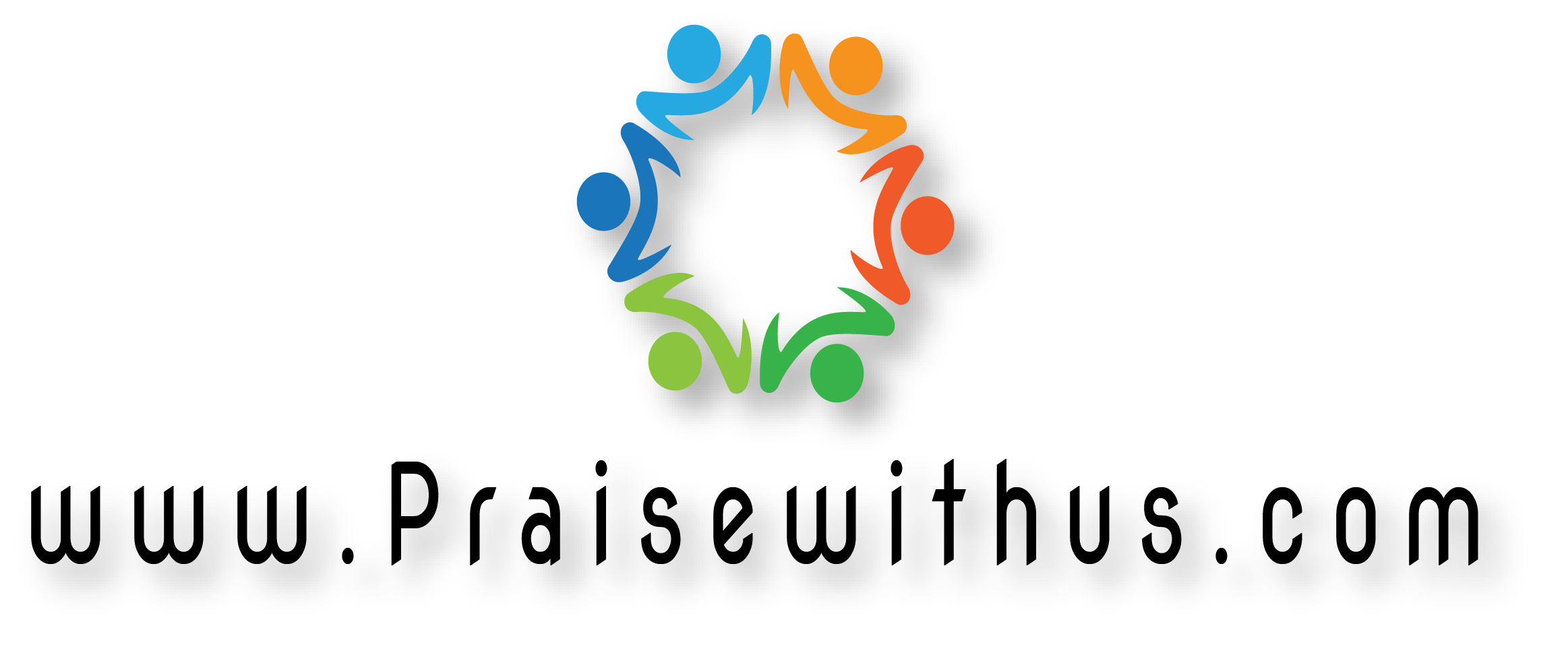 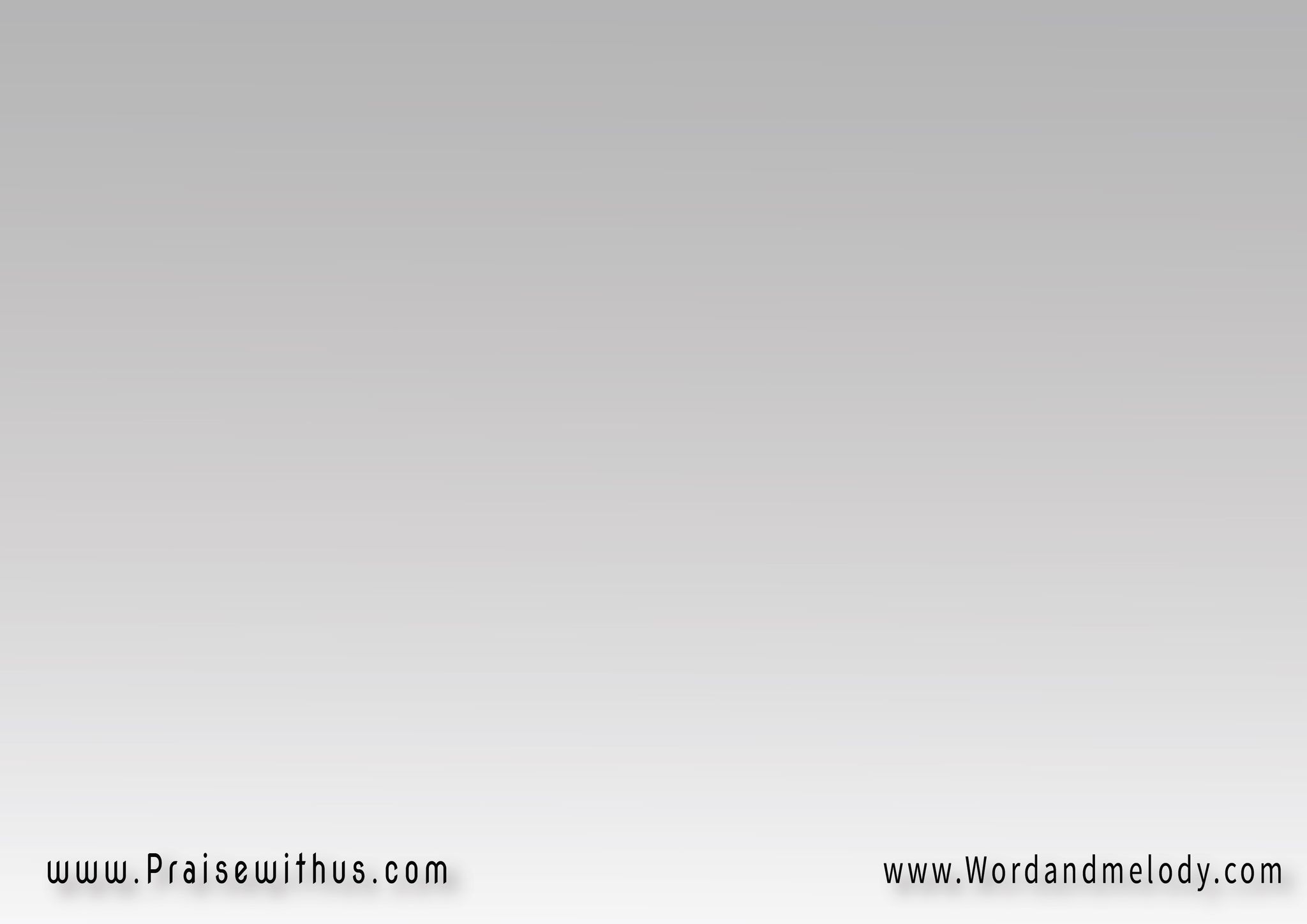 أنا بعلن حُبي ليك 
ياربِ يا مليــــــك
أنا كُلي بين إيديك
بسلم نفسي ليـــك
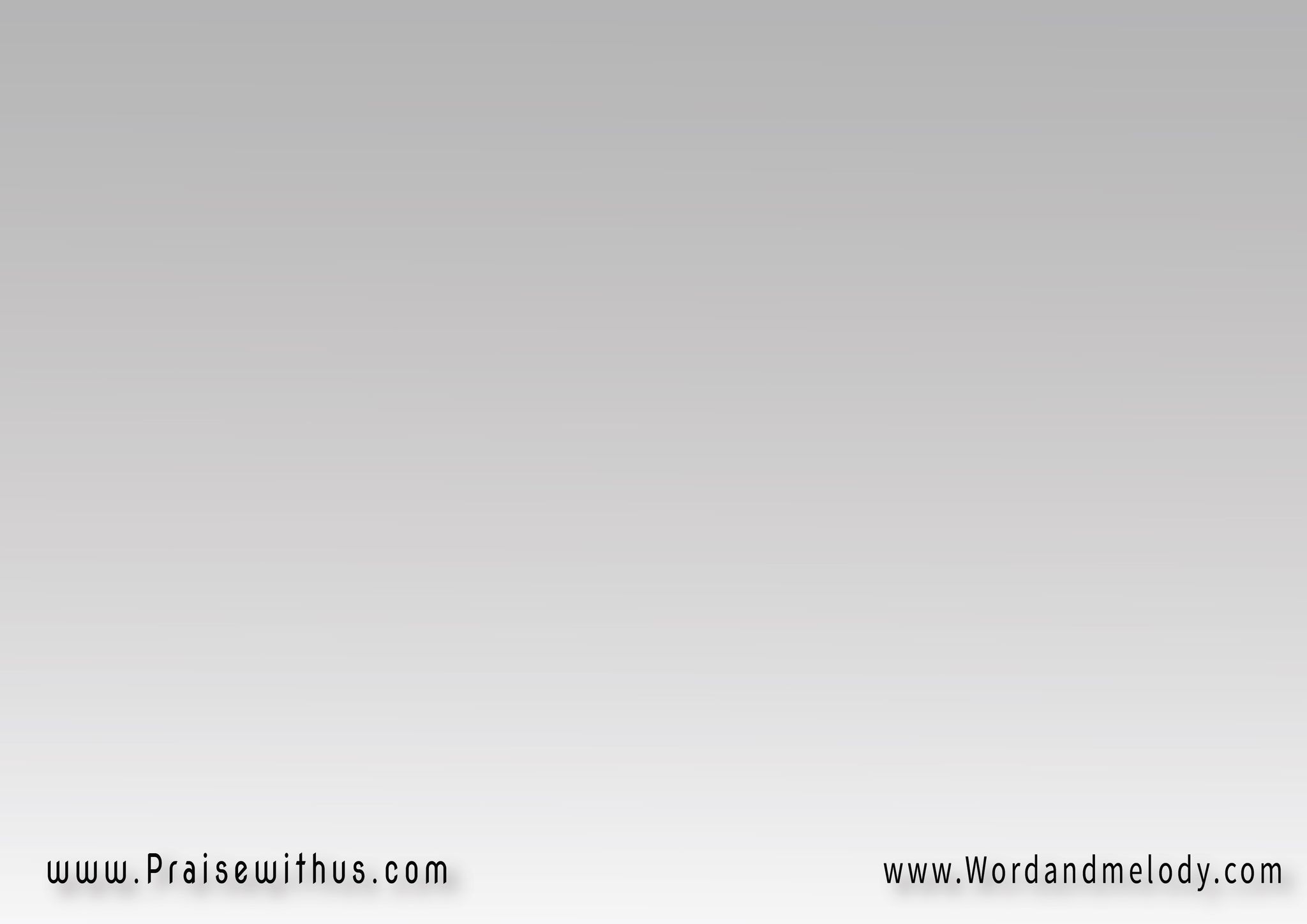 لساني يقول كلامك
وبفرحه أقول تسبيحك
وعينيّ تشوف جمالك 
وإيديّ تعمل مشيئتك
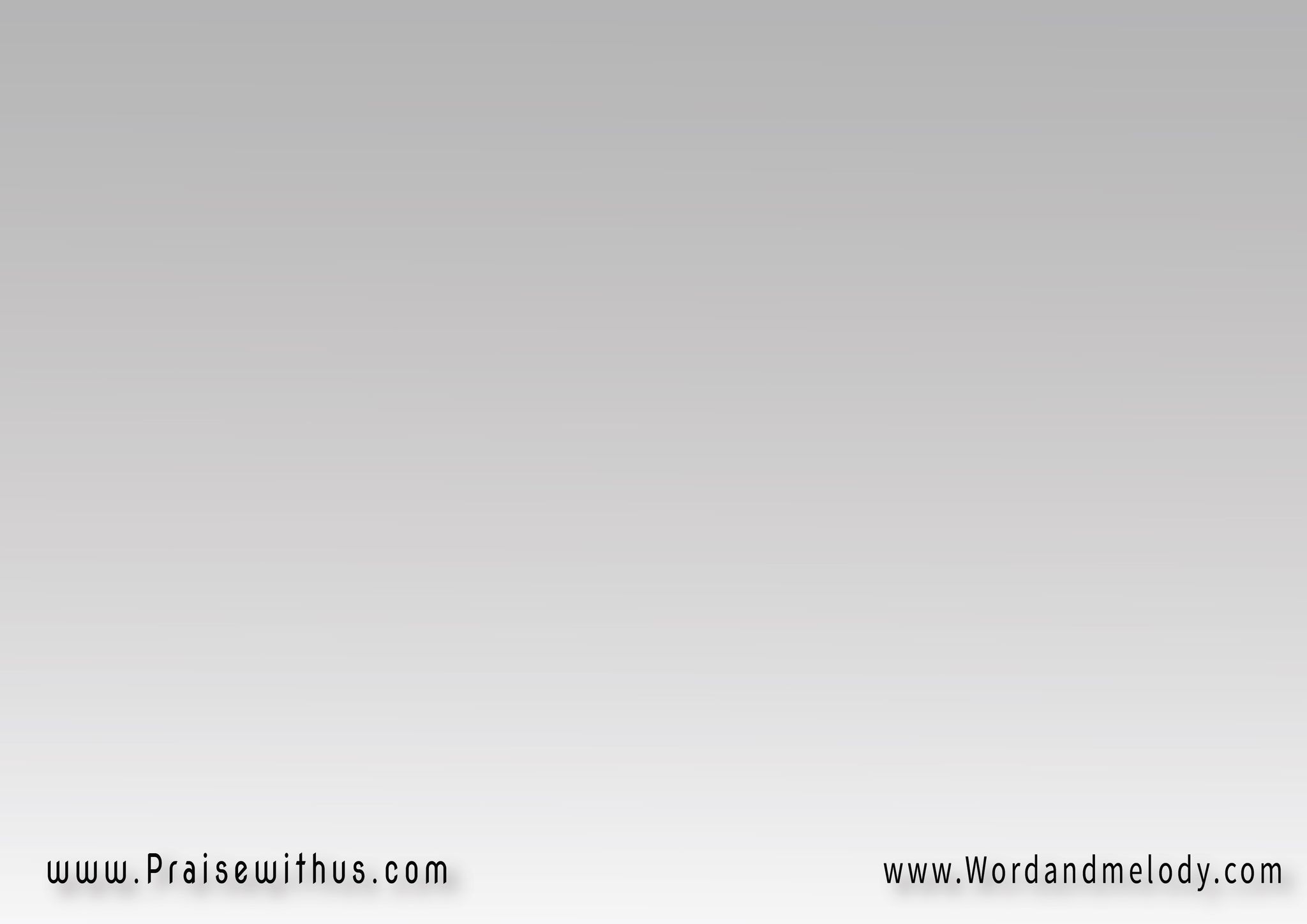 امسحني ربي بروحك 
عشان المس حضورك 
وأعلن دايماً وجـــودك 
والمجد يرجع ليـــــــك
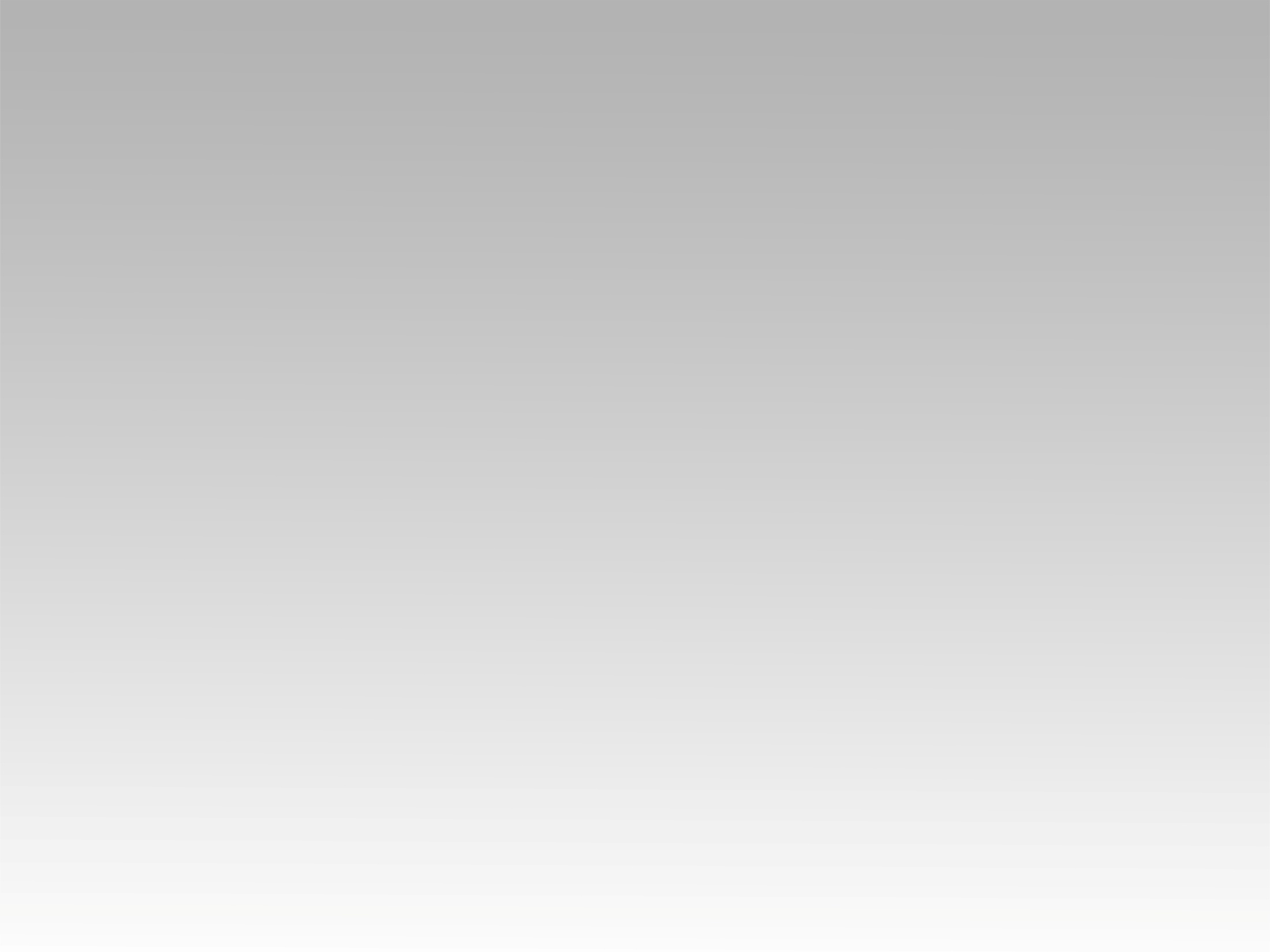 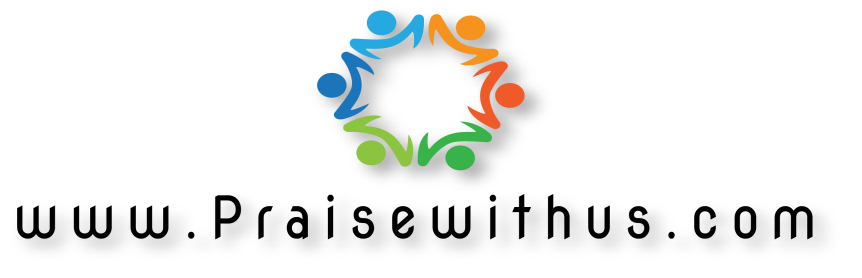